East of England Regional Pharmacy Technician Leadership Group (PTLG)
Building for the Future
7th September 2023
Presented by:
Regional Pharmacy Technician Leadership Group (PTLG)
[Speaker Notes: Standard title slide]
Meet the team:
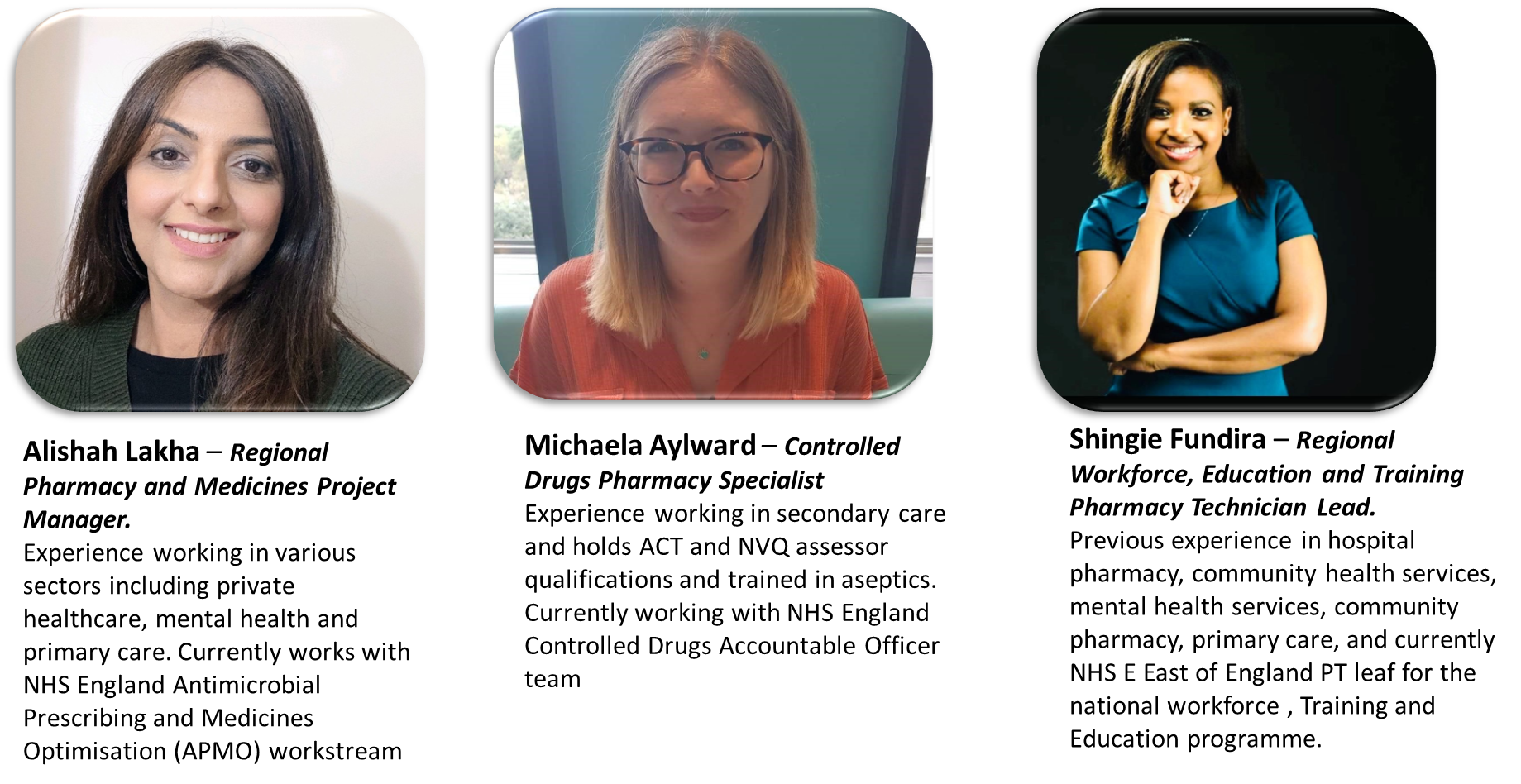 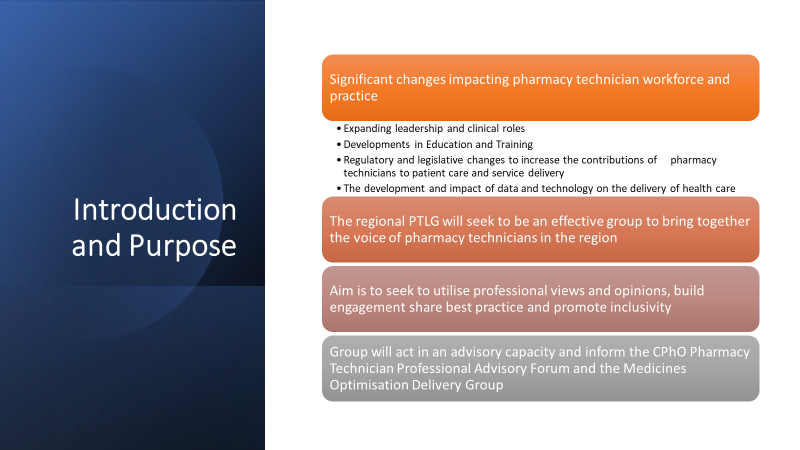 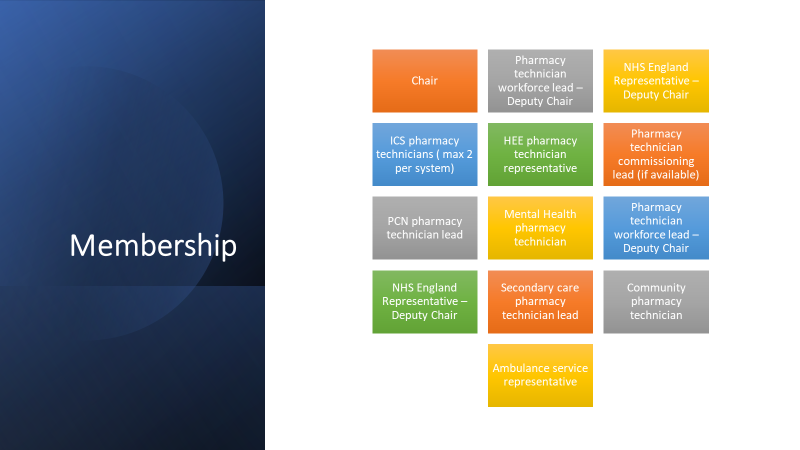 Timelines
Expression of interest can be submitted via this form – EOI Form
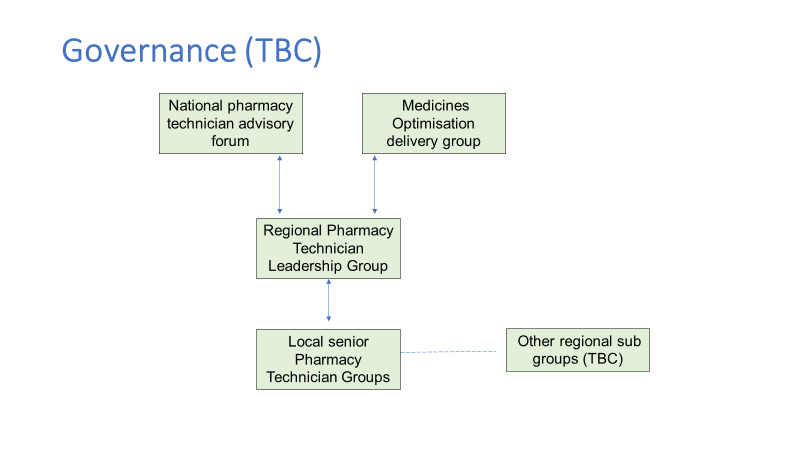 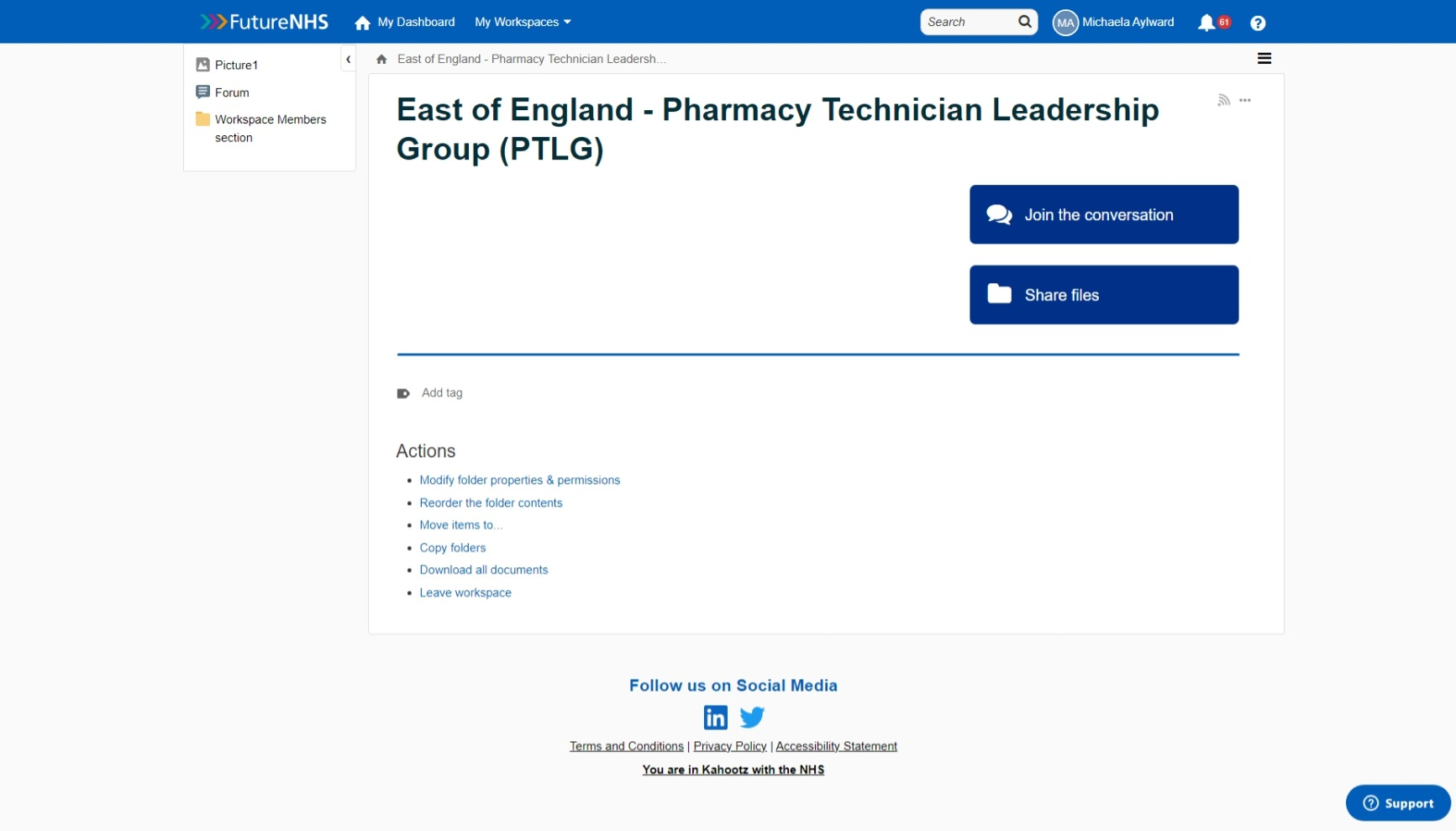 East of England - Pharmacy Technician Leadership Group (PTLG) - FutureNHS Collaboration Platform
Platform to share resources and promote   collaborative working across the region